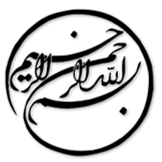 ایجاد و قطع روابط در رسانه اجتماعی: تاثیرات خیانت های برند و اینفلوئنسر
دانشجو:
استاد:
سال تحصیلی:
نام درس:
فصل اول: مقدمه

مزایای رسانه اجتماعی بسیار زیاد است، از جمله فرصت های جدید برای تعامل و حفظ روابط با دوستان و عزیزان  از طریق پلتفرم های رسانه اجتماعی، ارتباط با  انواع جدید دوستان مانند اینفلوئنسرهای رسانه اجتماعی- بلاگرها، یوتیوبرها، سلبرتی های تیک تاک و برندها که می تواند روابط شخصی قوی با برند یا حتی احساسات عشق را در افراد علاقه مند بر انگیزد.
این روابط آنلاین و صمیمی در هم تنیده شده است، زیرا برندها به دنبال پشتیبانی از جانب اینفلوئنسرهای دوست داشتنی هستند. تا اعتماد و توجه فالوورهای این اینفلوئنسرها را به دست آورند و برای اینفلوئنسرها، فرصت نزدیکی بیشتر با فالوورها را فراهم می کند.
1/17
فصل اول
مقدمه
1
با این وجود، سوء مدیریت روابط بین اینفلوئنسرها، فالوورها و برند ها می تواند منجر به احساسات منفی شود. تحقیق در زمینه جوامع آنلاین نشان می دهد که تجارب منفی و احساسات ممکن است از هدف اولیه به هدف دیگری تسری یابد و مشارکت در این جوامع را از طریق پشیمانی آنلاین تضعیف کند. این موضوع نشان می‌دهد که گرچه همکاری‌های بین اینفلوئنسرها و برندها غالباً برای هر دو طرف سود آور است، تخلفات و تخطی های بالقوه توسط هر یک از طرفین، منجر به احساسات خیانت می‌شود که ممکن است تاثیرات منفی بر سایر افراد داشته باشد، حال آنکه منجر به احساسات نگرانی و ناراحتی برای دنبال کنندگان می شود.
2/17
فصل اول
مقدمه
1
در تحقیق کنونی، هدف ما پر کردن این شکاف با پرسیدن این سوال است که چگونه خیانت درک شده توسط یک برند که توسط اینفلوئنسرهای رسانه اجتماعی پشتیبانی می شود با رابطه فالوورها با آن اینفلوئنسر ارتباط دارد و بالعکس، چگونه خیانت درک شده توسط اینفلوئنسری که از برند پشتیبانی می کند، بر نگرش به برند افراد، اعتماد و نیات خرید تاثیر می گذارد. مفاهیم جذابیت اینفلوئنسر و خیانت اینفلوئنسر معرفی می شود.
3/17
فصل اول
مقدمه
1
لطفا توجه داشته باشيد
که اين فايل تنها بخشی از محصول بوده و صرفا جهت معرفی محصول ميباشد
برای خريداری و دانلود فايل کامل مقاله به زبان فارسی
با فرمت پاورپوينت (با قابليت ويرايش(
اينجا کليک نماييد.
فروشگاه اينترنتی ايران عرضه www.iranarze.ir
5
4
3
2
1